Søknadsverksted 18.01.2019
Tilskudd til kommunalt rusarbeid 

Tilskudd til voksne med langvarige og sammensatte behov for tjenester og barn og unge med sammensatte hjelpebehov.


Fylkesmannen i Hedmark v/ Arild Bækkevold
                     fmheabe@fylkesmannen.no	
                     Tlf 99589295
Litt historie for Hedmark, målt i penger… Opptrappingsplanen for rusfeltet 2008 – 2012 og 2014-2020
2008       kr   3.594.000
2009       kr 10.983.000
2010       kr 14.516.000
2011       kr 20.170.000
2012       kr 17.308.000
2013       rammetilskudd
2014       kr 14.992.989                         «Samhandlingsmidler»:  kr   3.100.000
2015       kr 14.500.728                                                                     kr   8.110.000
2016       kr 16.806.248                                                                     kr 10.599.980
2017       kr 16.781.000                                                                     kr 11.000.000
2018       kr 16.553.000                                                                     kr 11.700.000
-     2019      ??????
Totalt kr 200.714.945,-
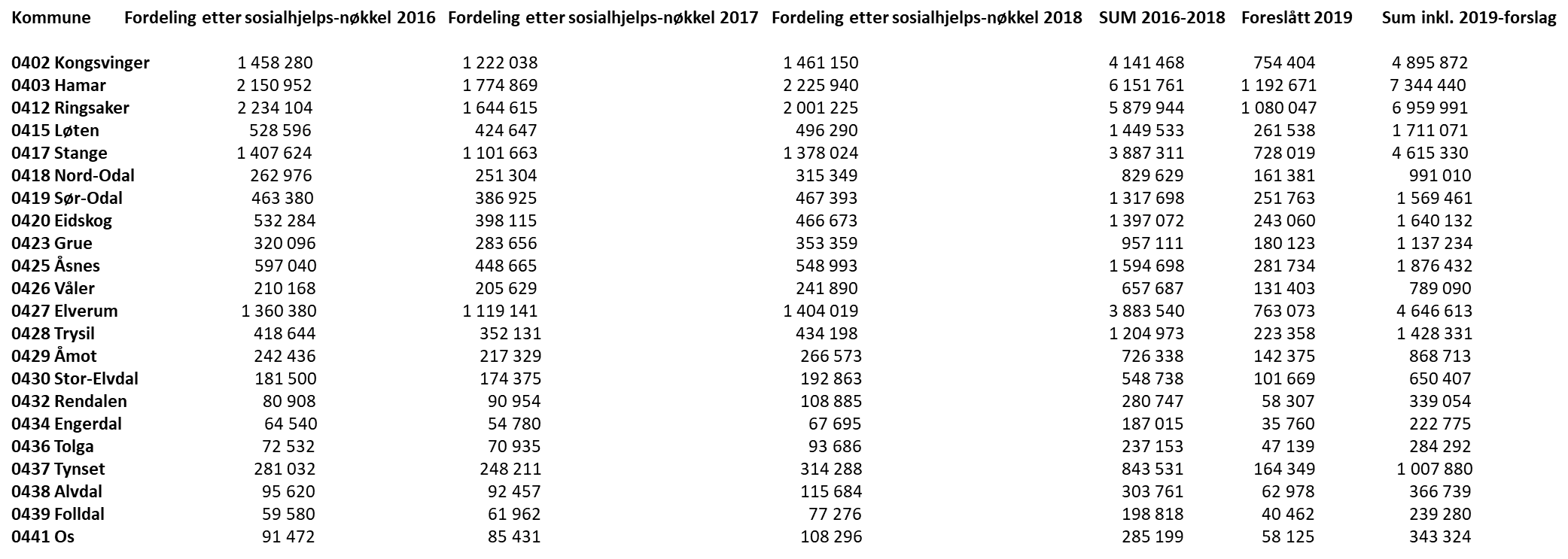 765.62 - Kommunalt rusarbeid
Formål: å øke kapasiteten i det kommunale rusarbeidet, slik at mennesker med  rusproblemer får et helhetlig, tilgjengelig og individuelt tilpasset tjenestetilbud. Tilskuddet gjelder midler til kun årsverk

Medarbeidere med brukererfaring eller erfaringskonsulenter kan ansettes gjennom ordningen
Bevilgning 2019: 200 millioner til kommunalt rusarbeid, øremerket
Søknadsfrist og rapporteringsfrist: tentativt 01.03.2019. 
Rapportering: Questback fra helsedirektoratet utgår. Nytt søknads- og rapporteringsskjema kommer, dvs søknad og rapportering i samme løsning. Link til egenerklæring for økonomirapport.
kommunalt rusarbeid:
Brukerplan
Presisering av egenandel: 
Kommunens egeninnsats må økes i takt med at tilskuddsmidlene avkortes. Kommunen må sørge for en gradvis innarbeiding av årsverk i kommunens planverk og budsjett slik at den økte kapasiteten i tjenestene blir av varig karakter. Kommunene får i opptrappingsplanen økte rammeoverføringer for å styrke tjenestetilbudet til personer med rusrelaterte problemer, og det forventes at midlene benyttes til formålet. 
Brev om dette til landets ordførere av 18.12.2015 fra helseministeren.

Prioritet: 
Oppsøkende flerfaglige team (behandlings- og oppfølgingsteam)
Andre oppsøkende tjenester og utekontakter
Boligtjenester, for eksempel oppfølgingstjenester i bolig, bolig med bemanning o.l
Arbeidsrettede og/eller aktivitetstilbud
Tidlig intervensjonstiltak med barn/unge og eldre som prioritert målgruppe
Erfaringskonsulenter i kommunale tjenester til målgruppen
Lavterskel helsetjenester
Endringer – nytt for kommunalt rusarbeid
Beregningsregler:
Tilskudd gis til spesifiserte årsverk inntil 4 år, med en årlig reduksjon av tilskuddet 
     hvor det gis halvt årsverksats siste år. Beregningene tar utgangspunkt i 100%      
     stillingsressurs. Ved reduksjon i stillingsprosent, skal tilskuddet reduseres tilsvarende.

År 1: kr 660.000,- pr årsverk inkl kompetanseutviklingsmidler
År 2: kr 550.000,- pr årsverk
År 3: kr 440.000,- pr årsverk
År 4: kr 330.000,- pr årsverk
Overgangsregler fra 2016: Kommuner som allerede mottar tilskudd over ordningen skal i hovedsak følge samme avkortningsstige. Vi kan vurdere reduksjonsgrad der hvor hovedregelen vil ha betydelige negative konsekvenser. Skjønnsmessig vurdering hvor på stigen vi vil plassere etter hvor lenge dere har mottatt tilskudd. Dere som faller inn under overgangsreglene vil som hovedregel maksimalt kunne motta tilskudd i tre år. 
Vi vet pr. dato ikke hva som skjer med denne ordningen etter 2020
765.60 -  Tilbud til voksne med langvarige og/eller sammensatte tjenestebehov.
Formål: å styrke tilbudet til brukere med store tjenestebehov gjennom å utvikle mer helhetlige og samtidige tjenester fra ulike sektorer og nivåer. Formålet rommet tidligere utvikling av tjenester til barn og unge, denne blir nå blitt erstattet av annen ordning, ses i sammenheng med bla barnevernsatsningen (41,3 stillinger i barnevern i Hedmark, utgjør ca 31 mill.))

Bevilgning 2019:
Søknadsfrist 1.3.2019 . Ordningen forvaltes av fylkesmannen. Kunngjøres ca 1. februar
Ordningen kan søkes av kommuner, helseforetak, statlige,  og fylkeskommunale bedrifter (sammen med kommune)
Helsedirektoratet utmåler en fordeling av midlene til Fylkesmannen basert på innsendt søknadsgrunnlag.
Tildeling/avslag på denne ordningen er ikke enkeltvedtak og det er derfor ikke klagerett  jf forvaltningsloven § 28.

Ordningen åpner for dekking av andre utgifter enn årsverk.

Prioriteres: etablering av rurale FACT team
NB: ordningen fases ikke ut som til kommunalt rusarbeid, dvs fortsetter etter 2020 – forutsetter politisk enighet om dette

Rapportering for 2018: rapporteringsskjema: https://helsedirektoratet.no/Documents/Tilskudd/Rapporteringsskjema%20for%202018.doc og sendt flere av dere. Ligger også på www.helsedirektoratet.no	under fanen tilskudd, pluss tittel på ordningen. Rapporteringsfrist er 15.02.2019. regskapsfrist er 31.03 2019 men bes om å leveres, senest sammen med søknad for 2019
HUSK:
Alle søknader skal sendes Fylkesmannens postmottak, elektronisk eller pr. brev, gjerne med elektronisk kopi til saksbehandler.
 fminpost@fylkesmannen.no	eller 
Fylkesmannen i Innlandet
Postboks 987
2604 LillehammerDet er ikke lenger krav om revisorattestert regnskap for tildelinger i 2019, men regnskap skal leveres med rapporteringen signert av virksomhetens økonomiansvarlig, eks økonomisjef – kommunens økonomiavdelingen.